EGI, EGI-ENGAGE and the Open Data Platform - Introduction
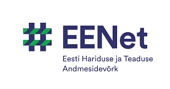 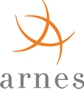 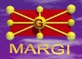 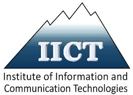 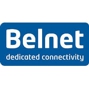 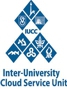 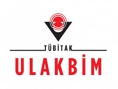 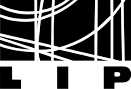 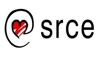 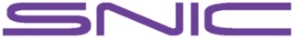 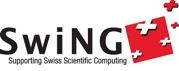 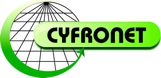 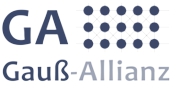 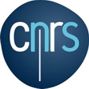 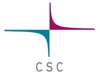 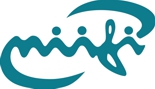 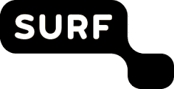 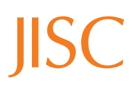 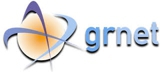 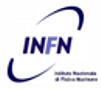 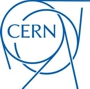 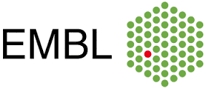 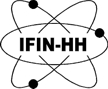 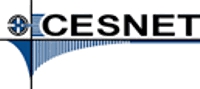 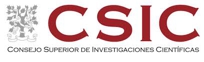 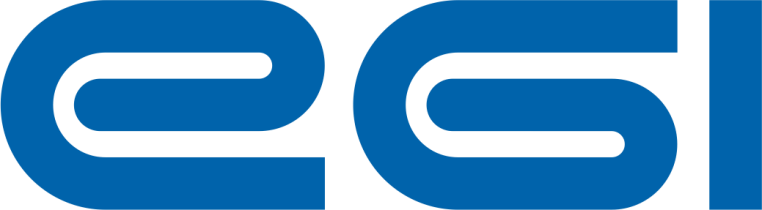 24 countries
CERN, EMBL-EBI
1 coordinating organization – EGI.eu
Open Solutions
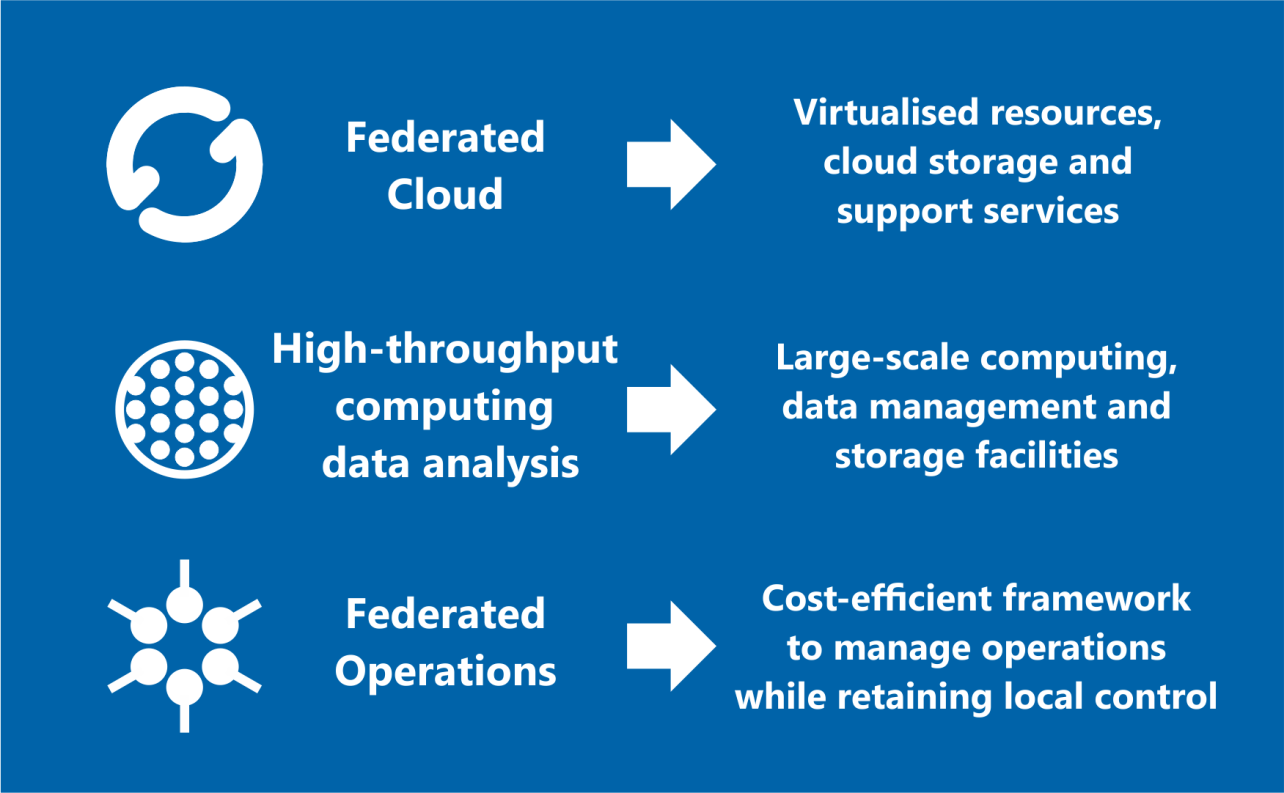 Global collaborations
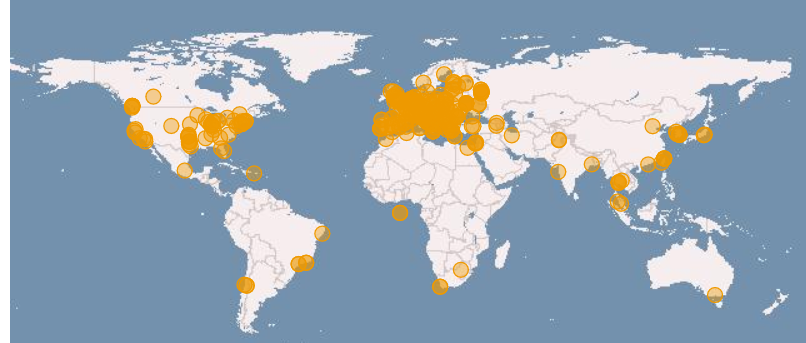 Russia
Ukraine
Canada
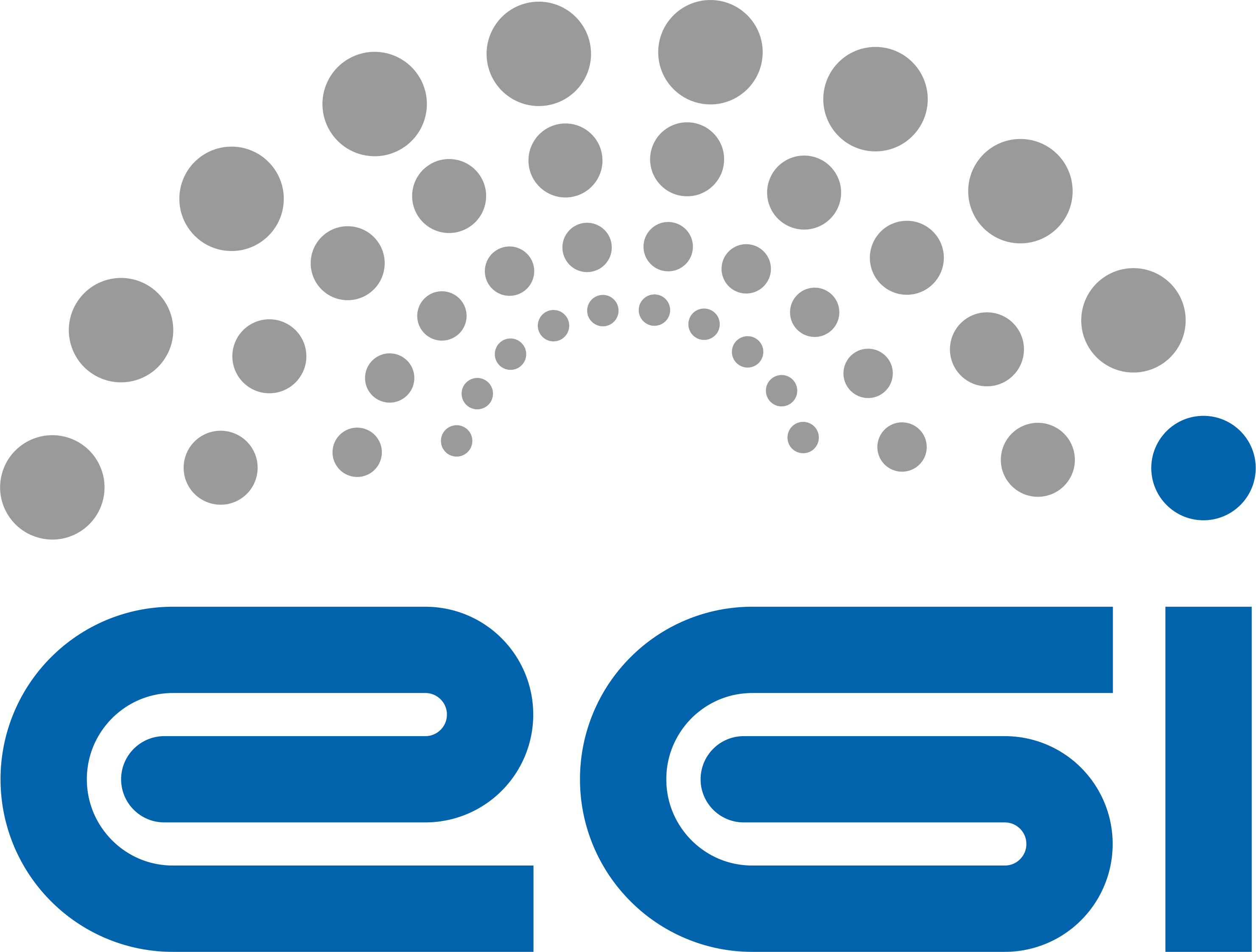 USA
Asia
Pacific
Latin America
Africa
Arabia
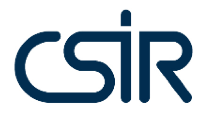 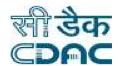 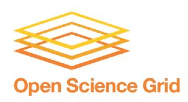 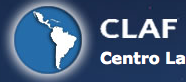 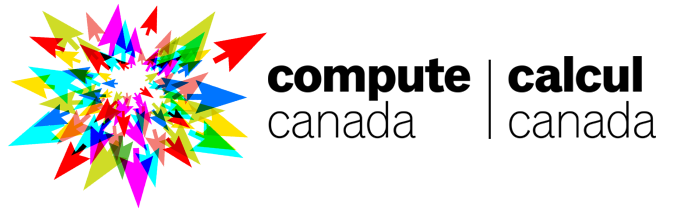 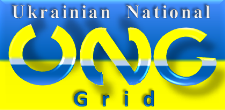 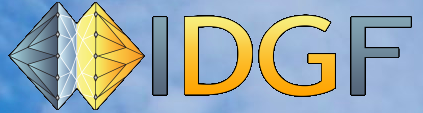 www.egi.eu
EGI-ENGAGE
The flagship project of EGI

30 Months from Mar ‘15
€8M
1169 PMs
42 Beneficiaries
EGI-ENGAGE - User Engagement
User-centric approach, 39% of project effort for user-driven developments and integration, community engagement
User-driven co-development of federated HTC and cloud infrastructure with the support of 7 RIs on the ESFRI roadmap
Multiple user groups
long tail ad hoc services and policies
Research Infrastructures
Industry/SMEs 
Data as a service
On-demand VREs (data products for information as a service)
Scientific software as a service
EGI-ENGAGE - Services
Evolution of the AAI infrastructure and security operations infrastructure
Technical evolution of the tools for federation including accounting, monitoring, resource allocation, operations tools)
Integration with infrastructure for PID registration and resolution
Development of the cloud solution
From IaaS to community-managed and/or EGI-managed PaaS
Federated secure cloud storage
Data as a service
Scalable access to “active” archives, no more separation between data and computing
EGI-ENGAGE - From IaaS to PaaS and DaaS
Development of new cloud solutions
From IaaS to community-managed and/or EGI-managed PaaS
Federated secure cloud storage
DaaS - Data as a service
Scalable access to “active” archives, no more separation between data and computing
EGI-ENGAGE - New Platforms
Federated services for education (supported by the federated cloud)
Infrastructure for citizen science
Federated GPGPU infrastructure
Virtual appliance library
On-demand VREs
EGI-ENGAGE - Business Models
From federation of community services to
Pay for use
Free at point of use
SLAs in a federated environment
Cross-border procurement of public services
Big data exploitation across domains
EGI-ENGAGE - Open Data Platform
Development of a prototype of a solution providing:
open data publishingu/use/reuse of
integrated data/computing services
integration of existing cloud infrastructures
integration of accelerated computing facilities (GPGPUs)
implementing AAI design from AARC
distributed AuthN, AuthZ 
technology interoperation
[Speaker Notes: inc. scientific data released into the public domain

e.g. canadian CAMFAR

AuthN – IdP federations integration
AuthZ – att. authorities integration
technology interoperation via token translation]
Supplementary slides
What is the EGI Federated Cloud?
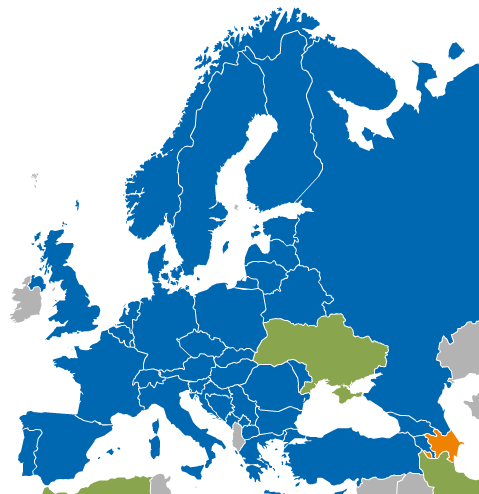 The EGI Federated Cloud is federation of institutional private Clouds, offering Cloud Infrastructure as a Service to scientists in Europe and worldwide.
EGI Federated Cloud is based on:
Standards and validation: federation is based on common Open-Standards – OCCI, CDMI, OVF, GLUE, etc...
Heterogeneous implementation: no mandate on the cloud technology, the only condition is to expose the chosen interfaces and services.
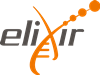 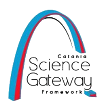 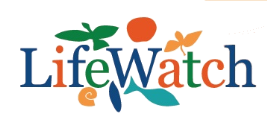 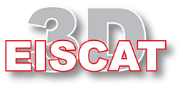 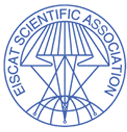 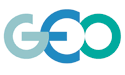 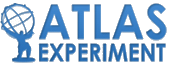 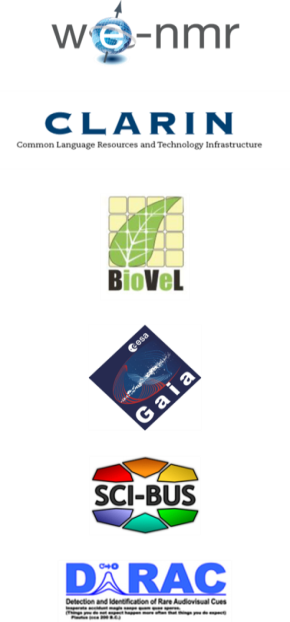 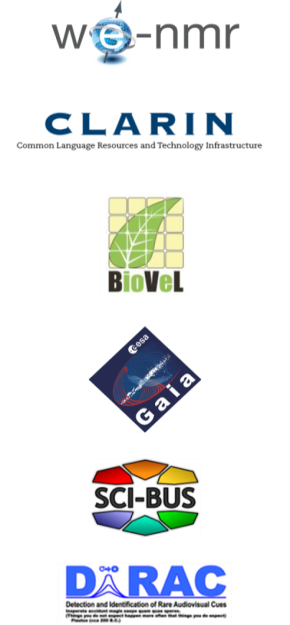 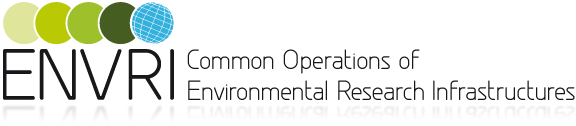 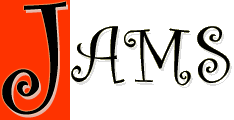 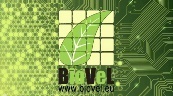 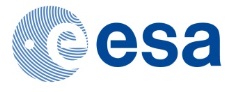 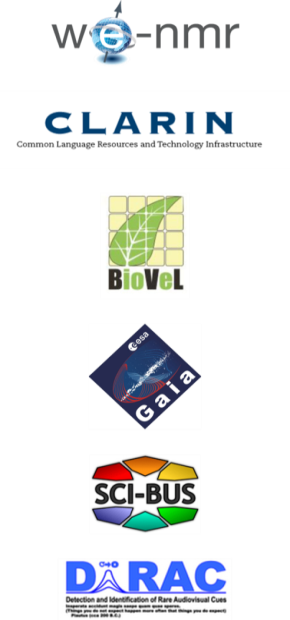 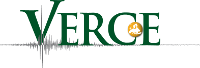 EGI-Engage Webinar
The EGI Federated Cloud
13
AppDB - Appliances Marketplace
Web-based VM image catalogue with automatic deployment on the EGI Federated Cloud sites
AppDB
Cloud Marketplace
Publish
image
Image deployed in cloud sites
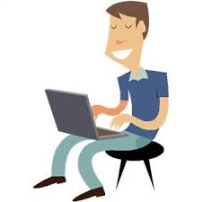 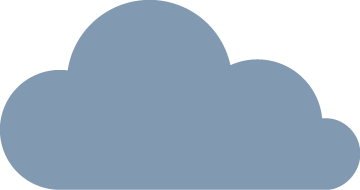 Site 2
Site 1
EGI-Engage Webinar
The EGI Federated Cloud
14
AppDB - Appliances Marketplace
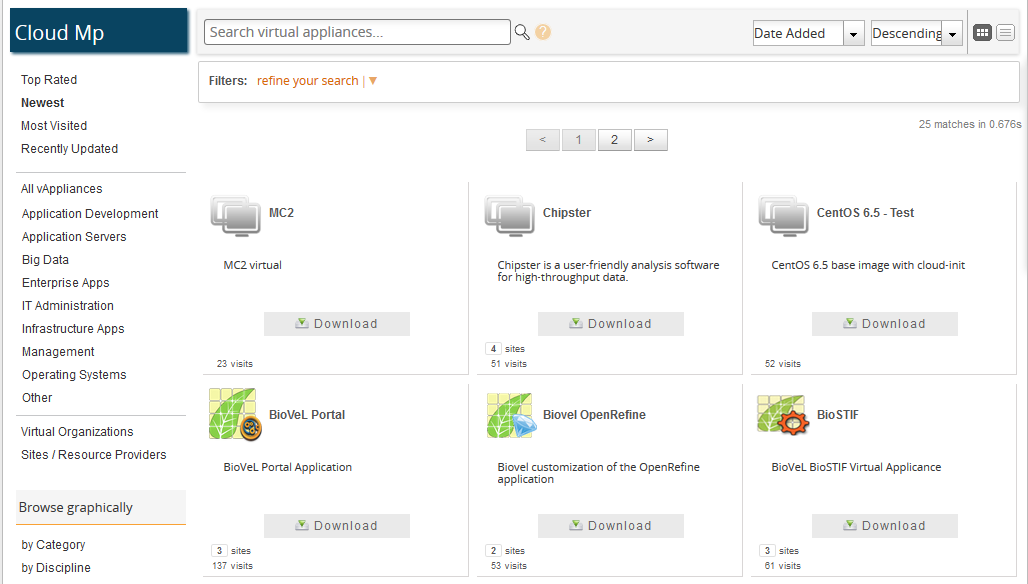 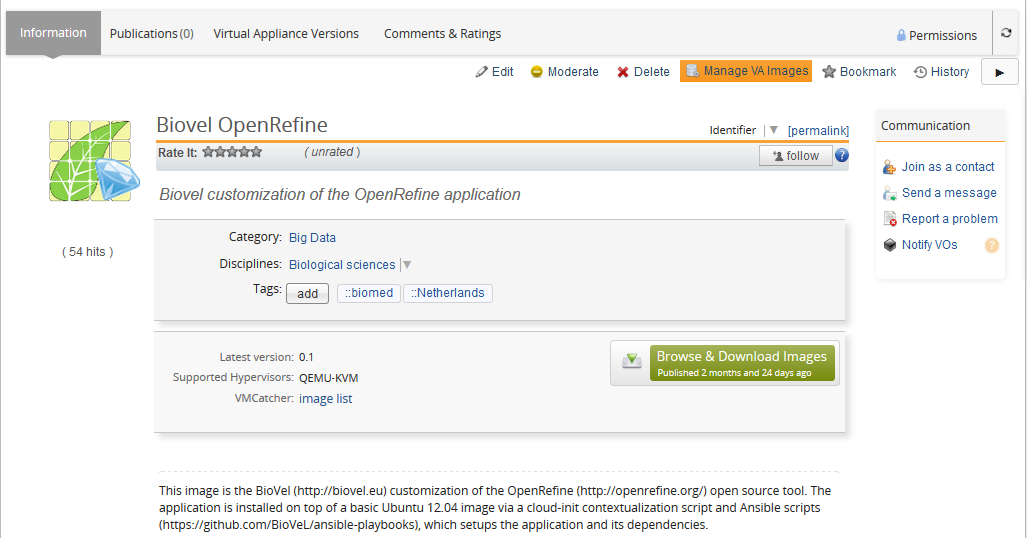 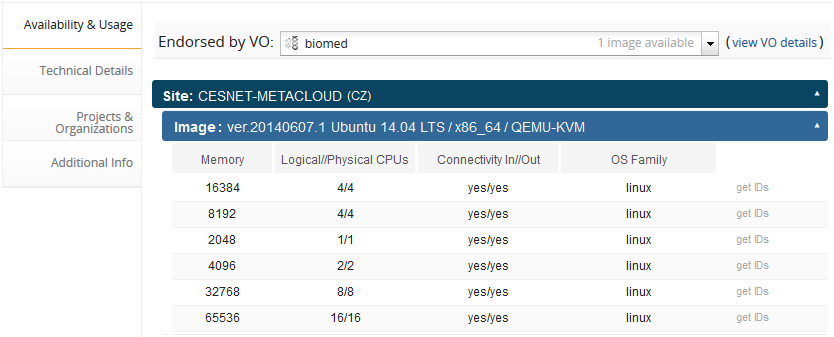 EGI-Engage Webinar
The EGI Federated Cloud
15
AppDB - Appliances Marketplace
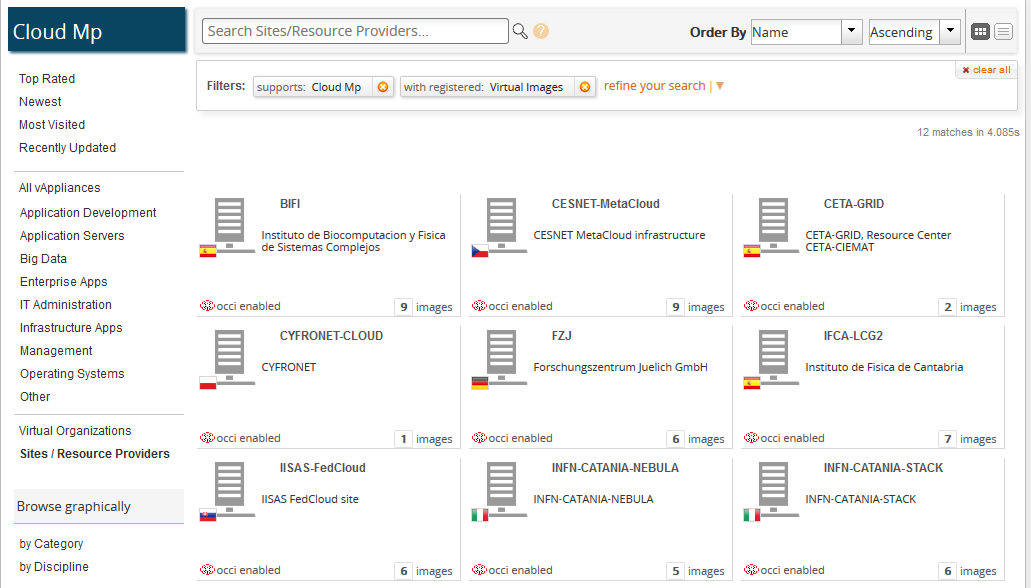 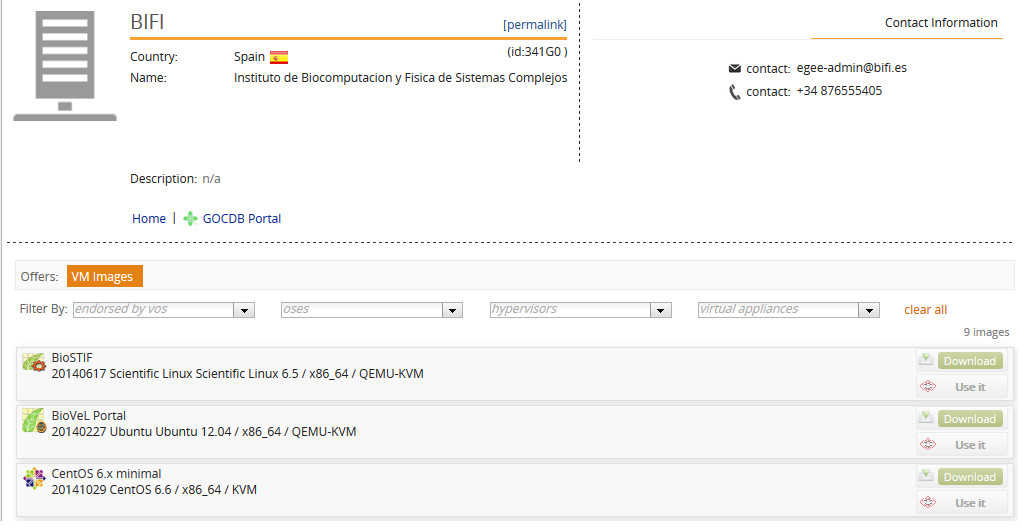 EGI-Engage Webinar
The EGI Federated Cloud
16